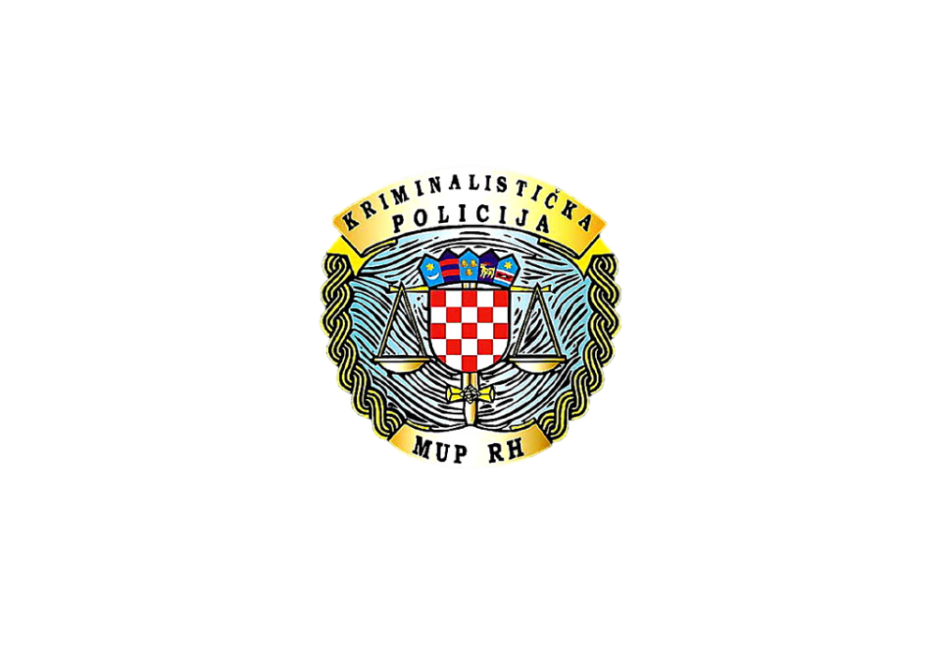 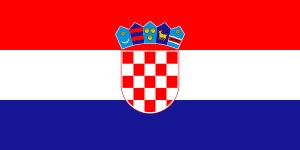 REPUBLIKA HRVATSKA
     MINISTARSTVO UNUTARNJIH POSLOVA
 POLICIJSKA UPRAVA PRIMORSKO-GORANSKA
    SEKTOR KRIMINALISTIČKE POLICIJE
-KRIMINALISTIČKO ISTRAŽIVANJE- 
OA „MERIVA”
Rijeka, srpanj 2022. godine
[Speaker Notes: EMPACT – base for the operational strategy.

Initiated and lead by Croatia since (2016) 2017.]
BANKOMAT „HPB” DANA 30.06.2022. GODINE MALINSKA-DUBAŠNICA, ŽGOMBIĆI 60 NA OTOKU KRKU, 
BANKOMAT „ERSTE” DANA 22.02.2022. GODINE, HRELJIN, HRELJIN 158 A
BANKOMAT „HPB” DANA 13.06.2022. GODINE , RIJEKA, FRANJE ČANDEKA 23/1
OČEVID
KORIŠTENA PLINSKA SMJESA
KORIŠTENO OA „OPEL MERIVA” SIVE BOJE, STRANIH REGISTRACIJSKIH OZNAKA
SNIMKE  VIDEONADZORNIH KAMERA
SVJEDOCI
MJESTO DOGAĐAJA
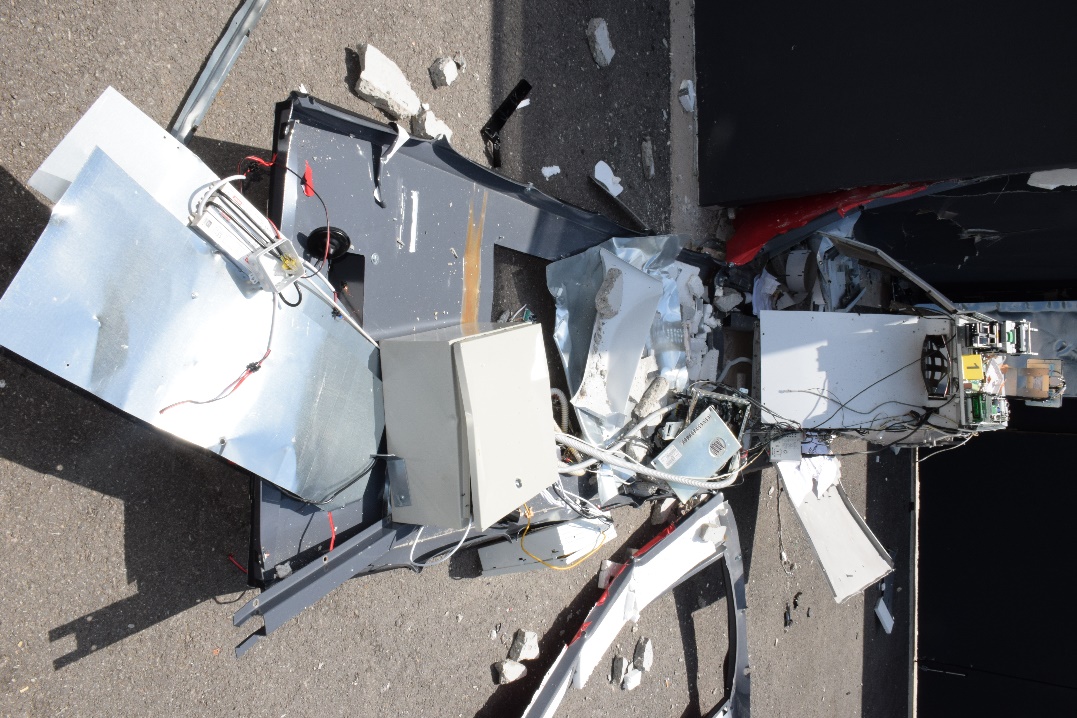 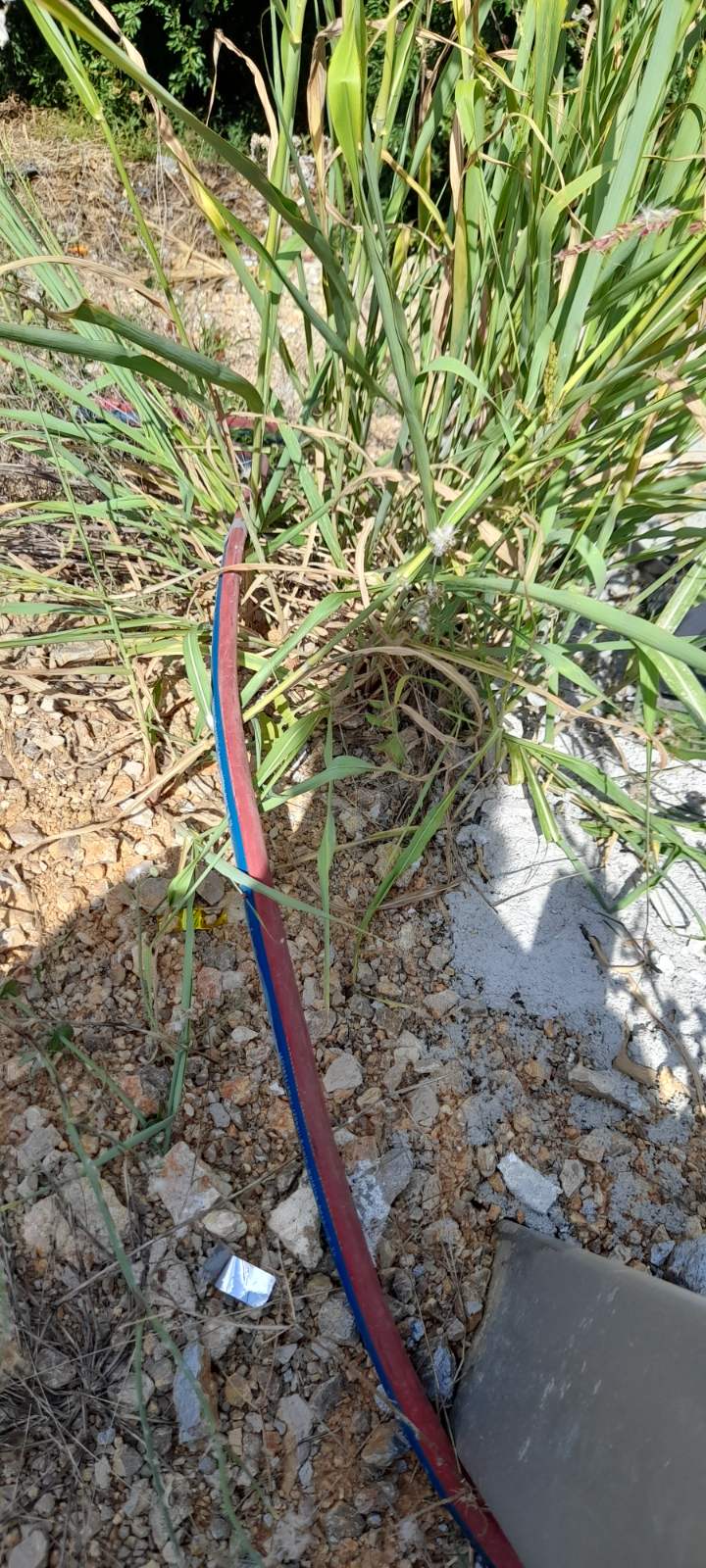 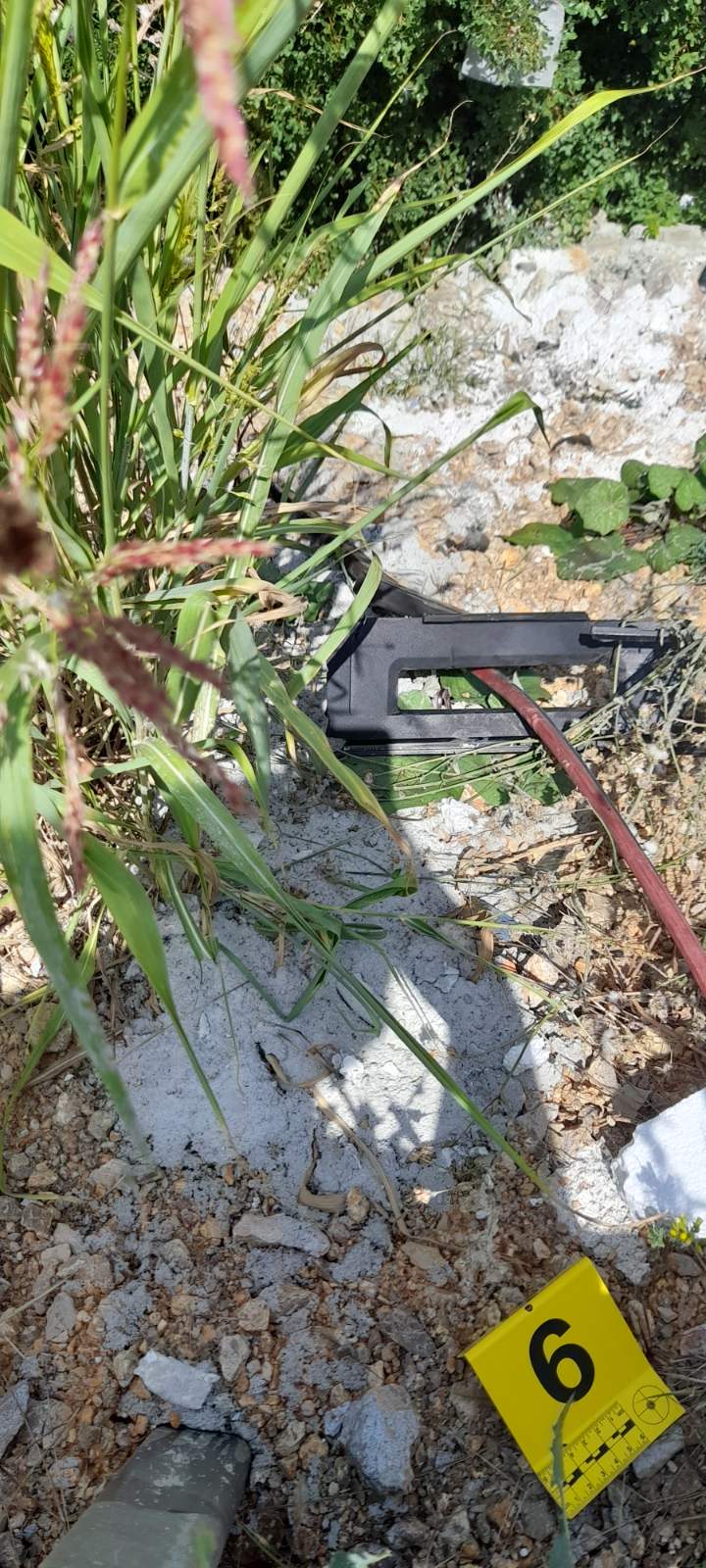 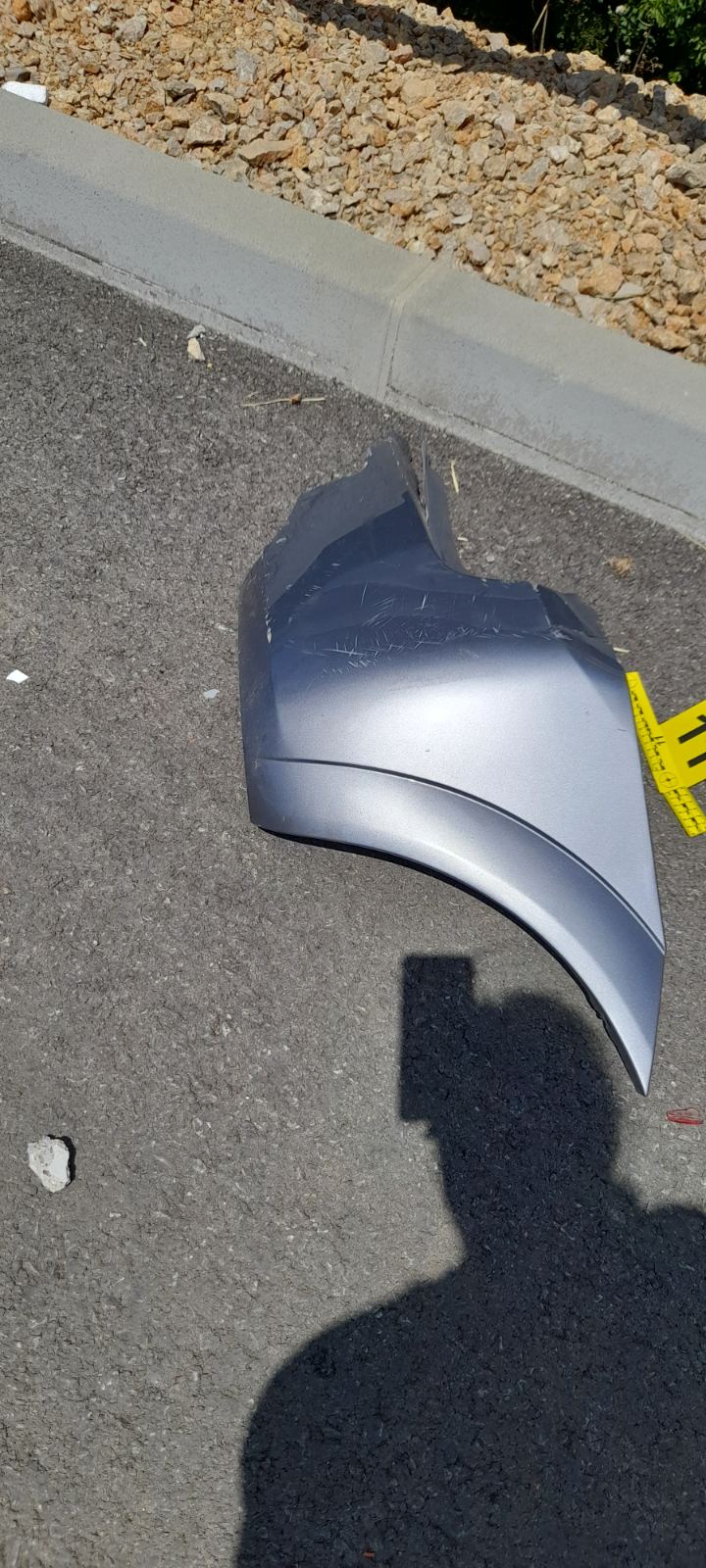 Na mjestu događaja pronađeni su ostaci improvizirane naprave koja se koristila za izazivanje eksplozije bankomata, kao i dijelovi automobila za koje se pretpostavilo da je oštećeno uslijed eksplozije bankomata.
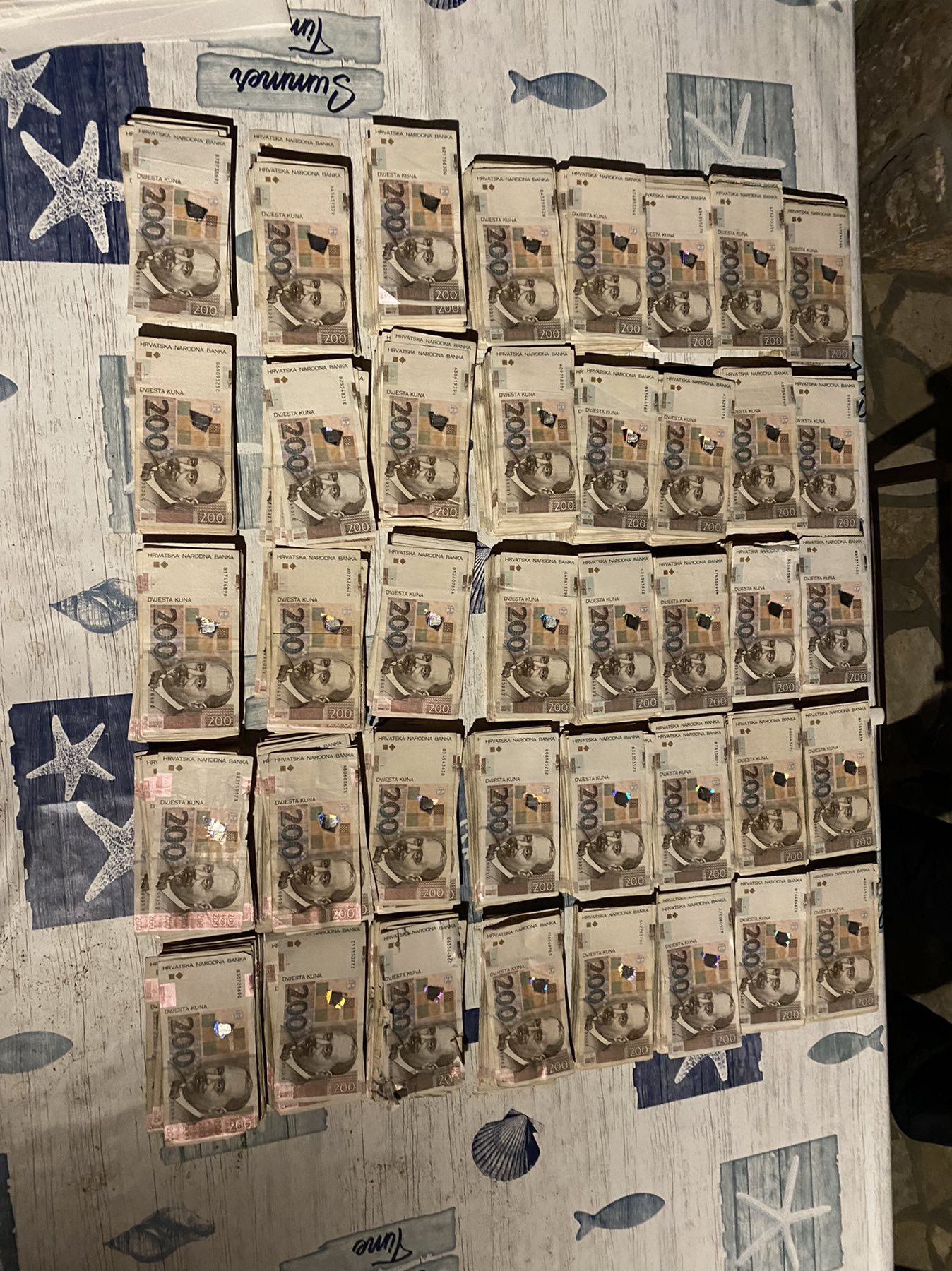 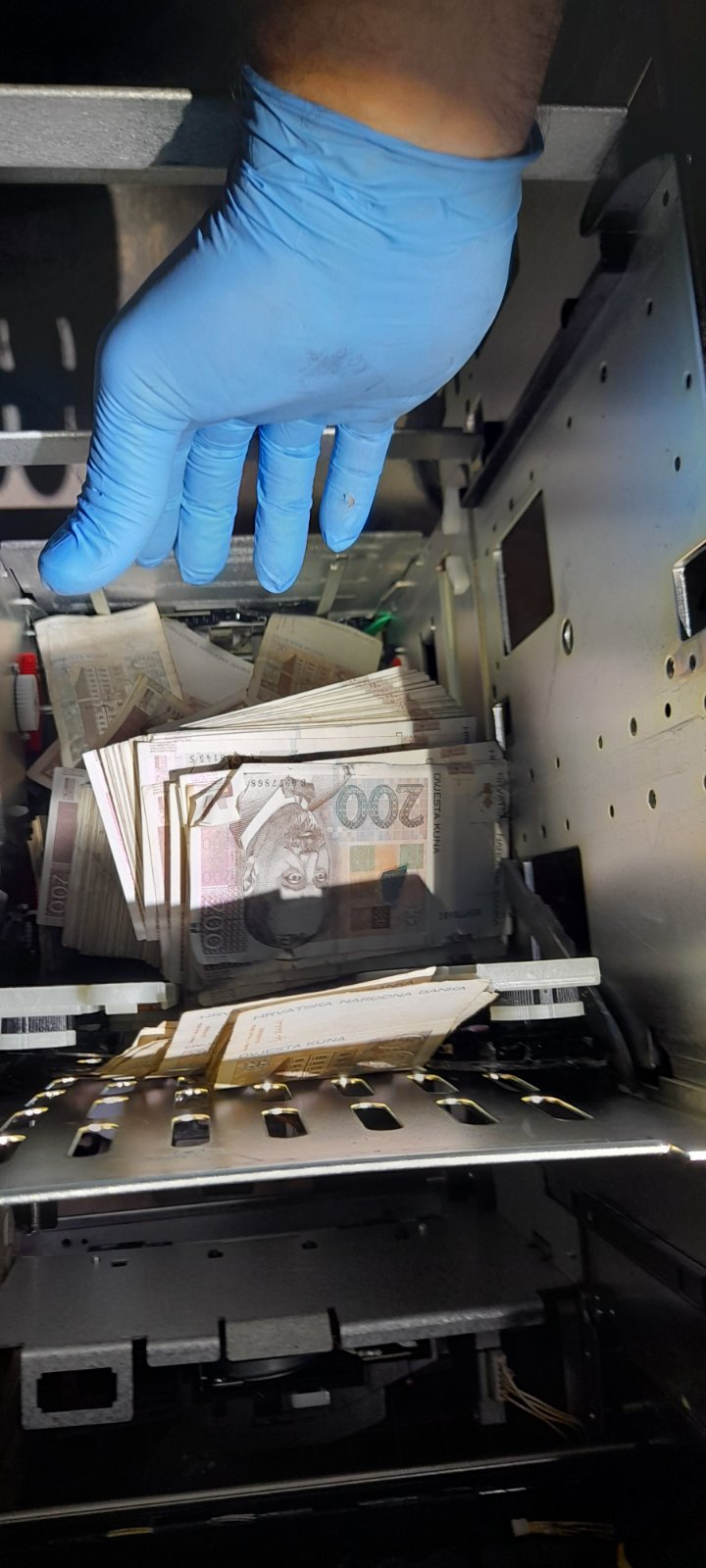 Brzom reakcijom policijskih službenika Službe općeg kriminaliteta PU P-G i Policijske postaje Krk locirano je vozilo korišteno za počinjenje kaznenog djela, te su temeljem pribavljenih naloga izdanih od strane Županijskog suda u Rijeci provedene pretrage koje su rezultirale pronalaskom otuđenog novca, improvizirane naprave za izazivanje eksplozije pomoću plinske smjese, kao i dijelova bankomata.
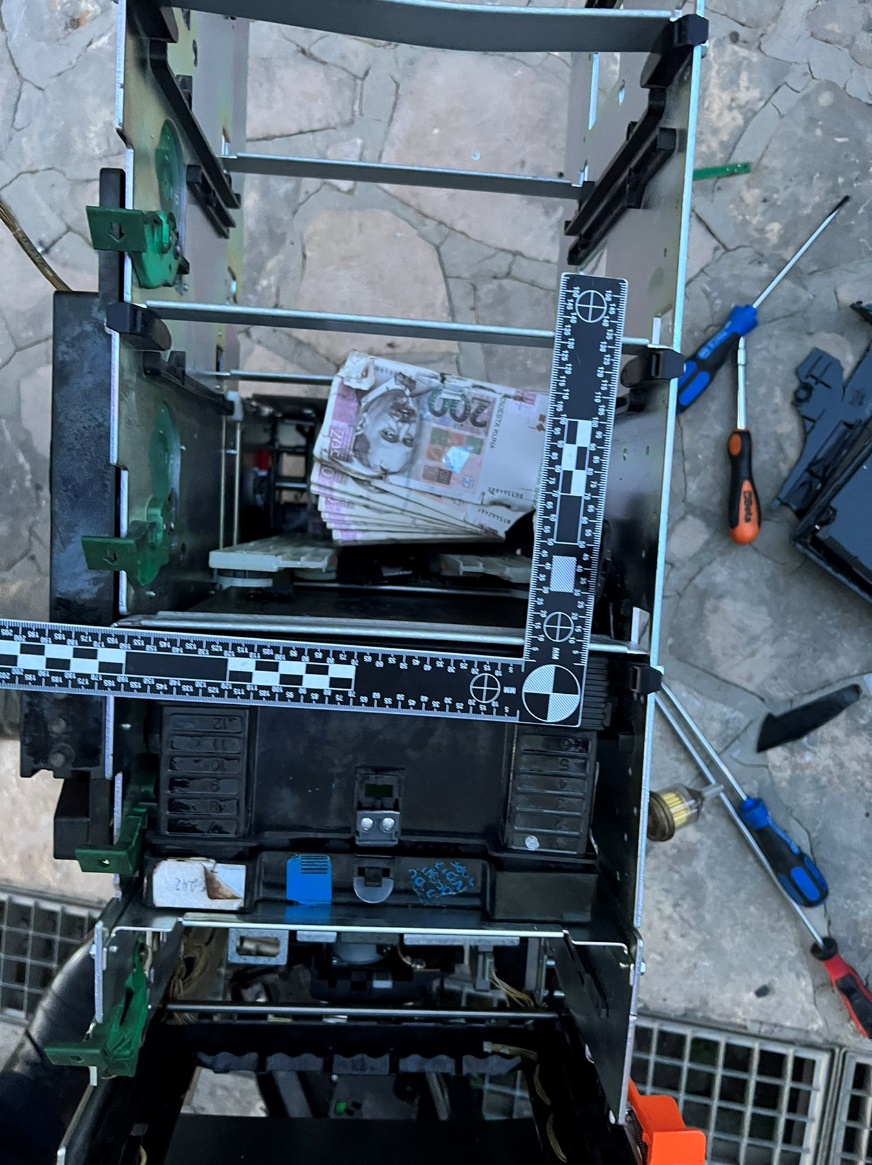 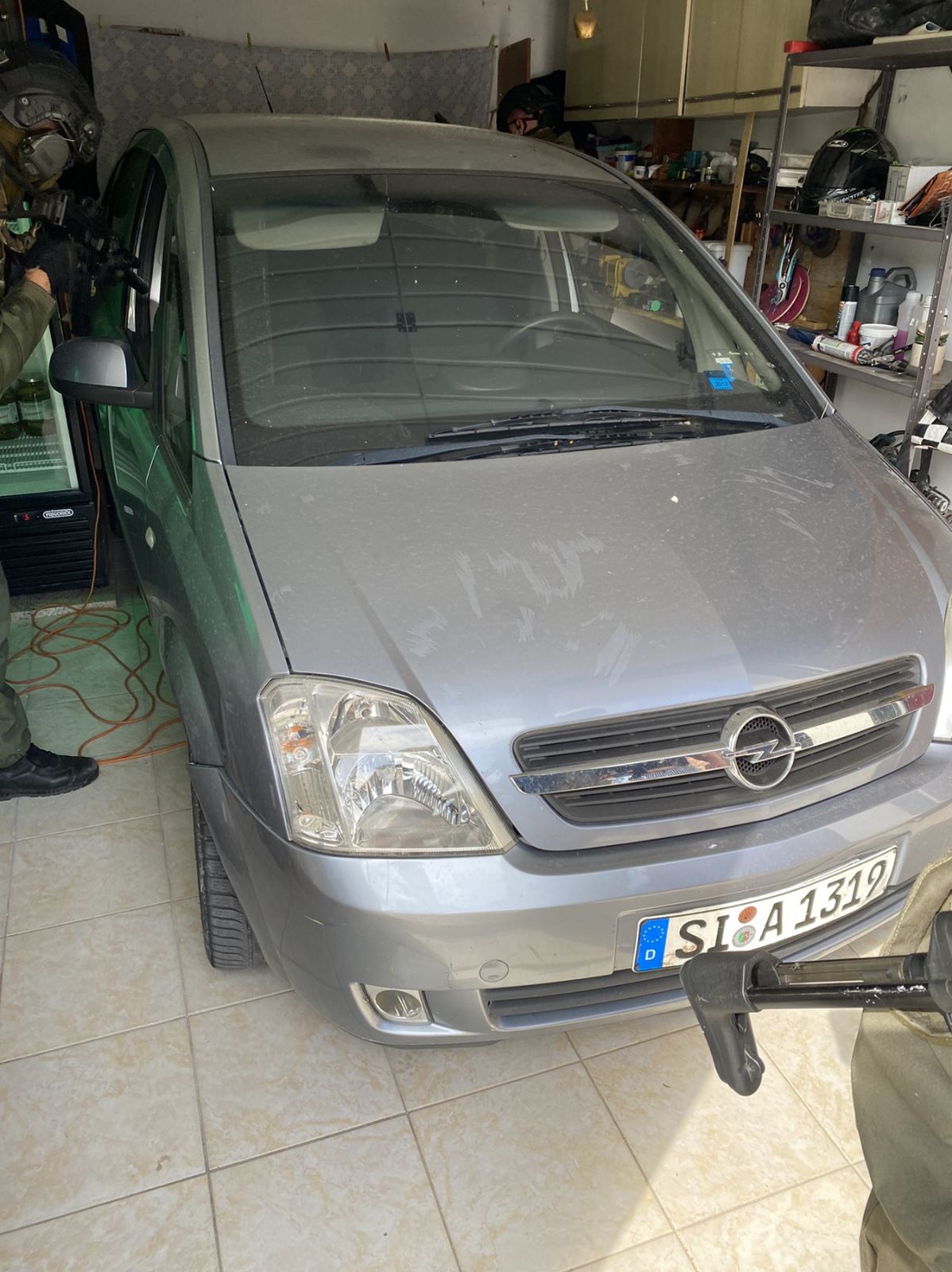 Kriminalističko istraživanje rezultiralo je uhićenjem tri muške osobe koje se dovode u svezu sa počinjenjem opisanog kaznenog djela. Isti su pronađeni na istoj lokaciji na kojoj je pronađen otuđeni novac i vozilo korišteno za počinjenje kaznenog djela.
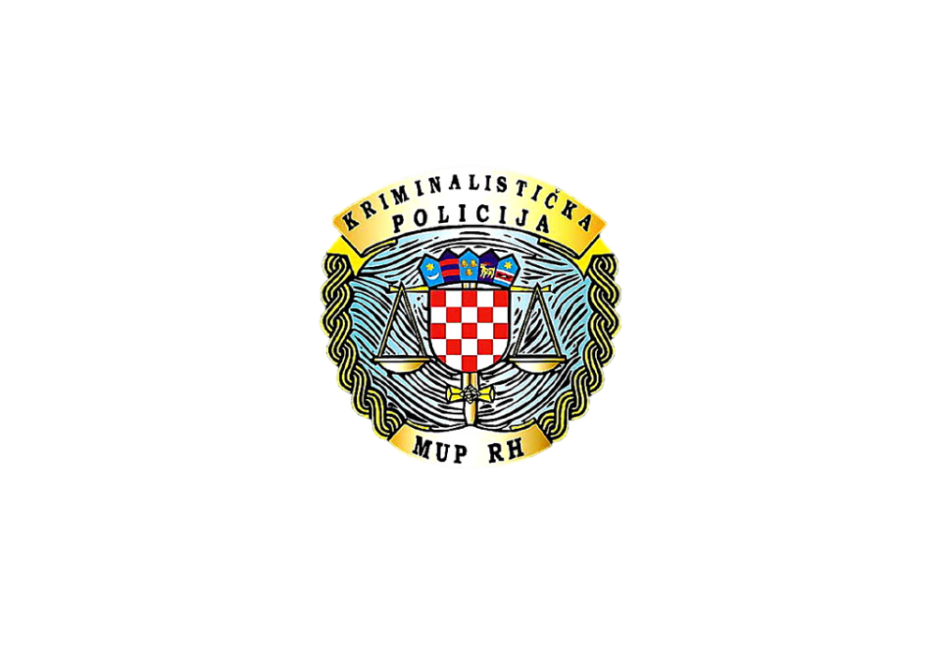 Hvala na pažnji !